Podlesnikar T, Delgado V, Bax JJ
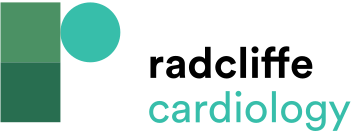 Figure 6: CT in Pre-procedural Assessment for Transcatheter Aortic Valve Replacement (TAVR)
Citation: Cardiac Failure Review 2018;4(2):78–86.
https://doi.org/10.15420/cfr.2018.16.1
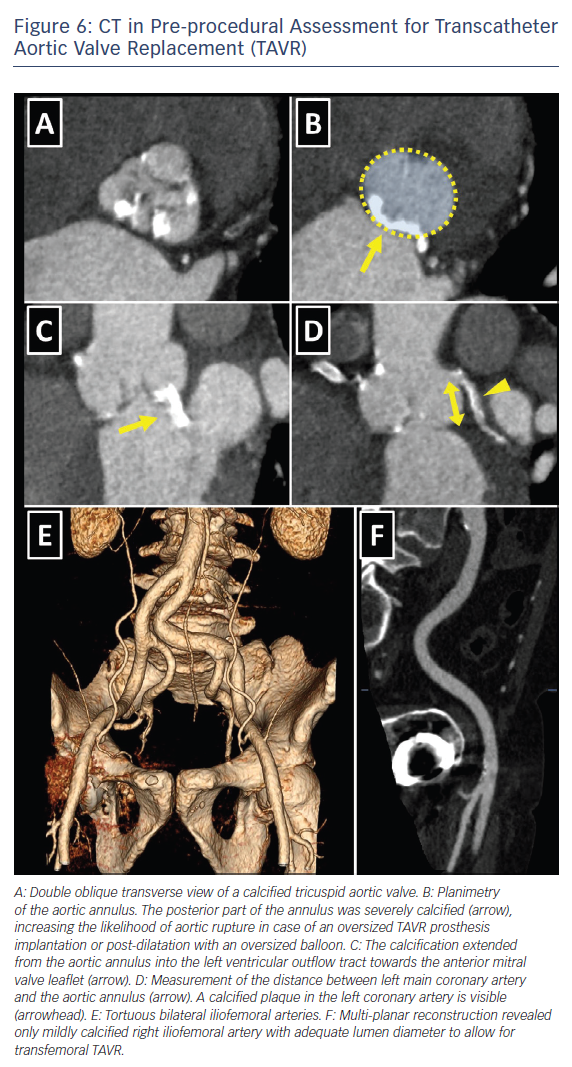